Co to jest Mapownik?
Etyka: Lekcja 15
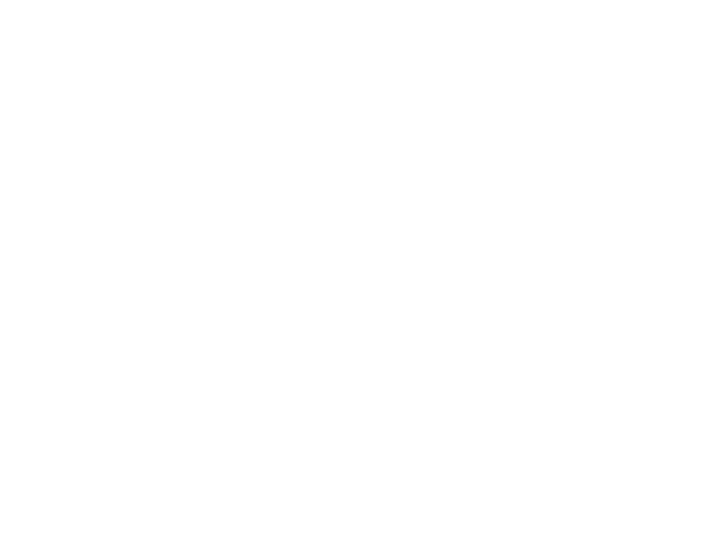 Stworzenie o niewielkich rozmiarach, zamieszkujące domowe, szkolne i miejskie biblioteki. Jego wygląd zależy od jadłospisu, a jadłospis od podgatunku. Mapownik Wakacyjny ma w sobie coś ze skrzyżowanych ścieżek, zielonych łąk, lasów, ponieważ jego głównym pożywieniem są mapy turystyczne. Odmiany, które odżywiają się planami miast (Mapowniki Miejskie), upodabniają się do ulic, budynków, miejskich parków. Nietypowym podgatunkiem Mapownika Niepospolitego jest, żywiący się Mapami Myśli, Mapownik Informacyjny. Łatwo go rozpoznać, wystarczy znaleźć w nim słowa, wielobarwne linie, piktogramy (proste rysunki)... Mapowniki żyją samotnie lub łączą się w niewielkie kolonie zawsze tego samego podgatunku.
Zadanie 3 - podpowiedź
2
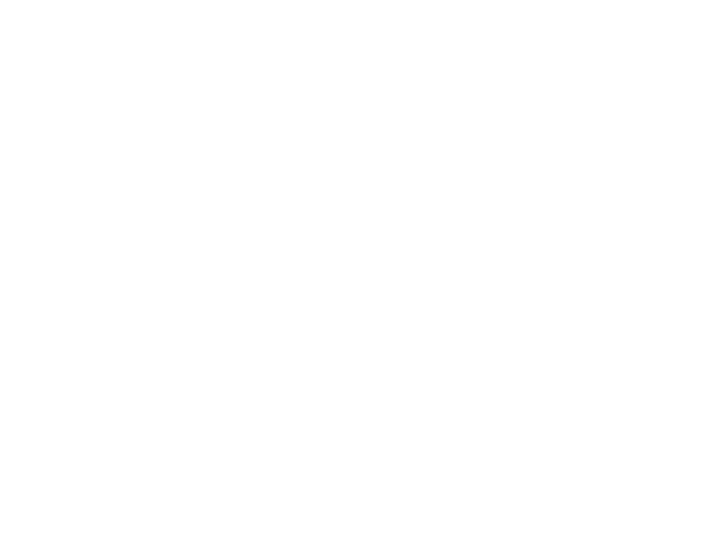 Stworzenie o niewielkich rozmiarach, zamieszkujące domowe, szkolne i miejskie biblioteki. Jego wygląd zależy od jadłospisu, a jadłospis od podgatunku. Mapownik Wakacyjny ma w sobie coś ze skrzyżowanych ścieżek, zielonych łąk, lasów, ponieważ jego głównym pożywieniem są mapy turystyczne. Odmiany, które odżywiają się planami miast (Mapowniki Miejskie), upodabniają się do ulic, budynków, miejskich parków. Nietypowym podgatunkiem Mapownika Niepospolitego jest, żywiący się Mapami Myśli, Mapownik Informacyjny. Łatwo go rozpoznać, wystarczy znaleźć w nim słowa, wielobarwne linie, piktogramy (proste rysunki)... Mapowniki żyją samotnie lub łączą się w niewielkie kolonie zawsze tego samego podgatunku.
Zadanie 3 - podpowiedź
3
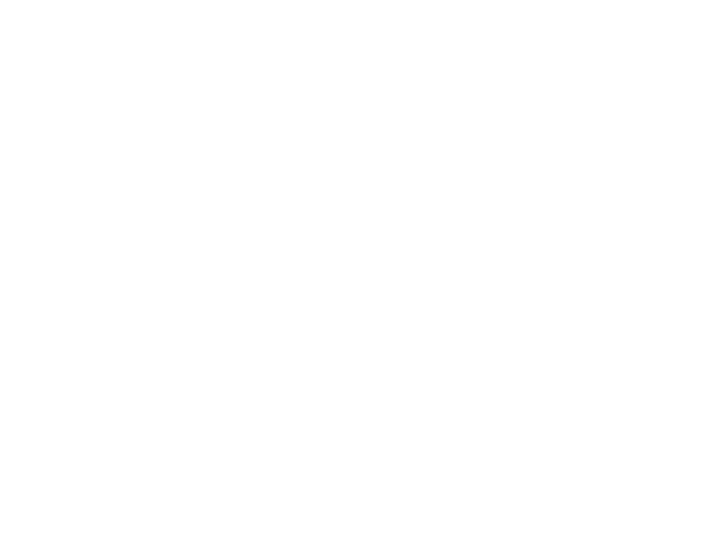 Stworzenie o niewielkich rozmiarach, zamieszkujące domowe, szkolne i miejskie biblioteki. Jego wygląd zależy od jadłospisu, a jadłospis od podgatunku. Mapownik Wakacyjny ma w sobie coś ze skrzyżowanych ścieżek, zielonych łąk, lasów, ponieważ jego głównym pożywieniem są mapy turystyczne. Odmiany, które odżywiają się planami miast (Mapowniki Miejskie), upodabniają się do ulic, budynków, miejskich parków. Nietypowym podgatunkiem Mapownika Niepospolitego jest, żywiący się Mapami Myśli, Mapownik Informacyjny. Łatwo go rozpoznać, wystarczy znaleźć w nim słowa, wielobarwne linie, piktogramy (proste rysunki)... Mapowniki żyją samotnie lub łączą się w niewielkie kolonie zawsze tego samego podgatunku.
Zadanie 3 - podpowiedź
4
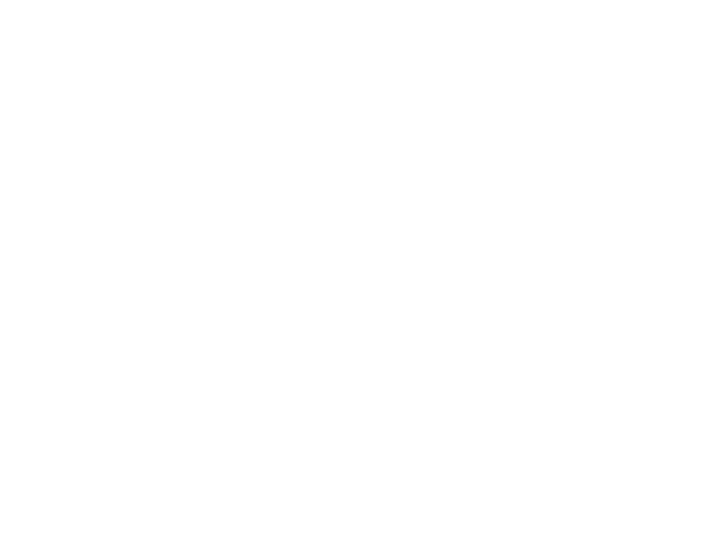 Stworzenie o niewielkich rozmiarach, zamieszkujące domowe, szkolne i miejskie biblioteki. Jego wygląd zależy od jadłospisu, a jadłospis od podgatunku. Mapownik Wakacyjny ma w sobie coś ze skrzyżowanych ścieżek, zielonych łąk, lasów, ponieważ jego głównym pożywieniem są mapy turystyczne. Odmiany, które odżywiają się planami miast (Mapowniki Miejskie), upodabniają się do ulic, budynków, miejskich parków. Nietypowym podgatunkiem Mapownika Niepospolitego jest, żywiący się Mapami Myśli, Mapownik Informacyjny. Łatwo go rozpoznać, wystarczy znaleźć w nim słowa, wielobarwne linie, piktogramy (proste rysunki)... Mapowniki żyją samotnie lub łączą się w niewielkie kolonie zawsze tego samego podgatunku.
Zadanie 3 - podpowiedź
5
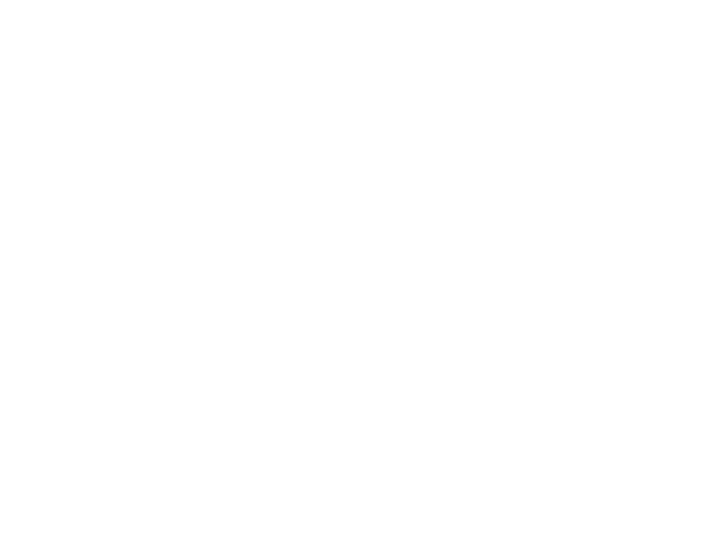 Stworzenie o niewielkich rozmiarach, zamieszkujące domowe, szkolne i miejskie biblioteki. Jego wygląd zależy od jadłospisu, a jadłospis od podgatunku. Mapownik Wakacyjny ma w sobie coś ze skrzyżowanych ścieżek, zielonych łąk, lasów, ponieważ jego głównym pożywieniem są mapy turystyczne. Odmiany, które odżywiają się planami miast (Mapowniki Miejskie), upodabniają się do ulic, budynków, miejskich parków. Nietypowym podgatunkiem Mapownika Niepospolitego jest, żywiący się Mapami Myśli, Mapownik Informacyjny. Łatwo go rozpoznać, wystarczy znaleźć w nim słowa, wielobarwne linie, piktogramy (proste rysunki)... Mapowniki żyją samotnie lub łączą się w niewielkie kolonie zawsze tego samego podgatunku.
Zadanie 3 - podpowiedź
6